Food and Agriculture Organization
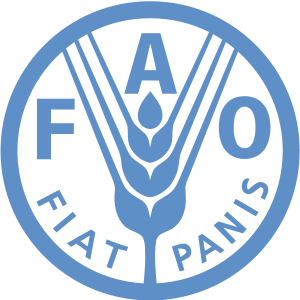 Deforestation - One of the biggest ecological problems
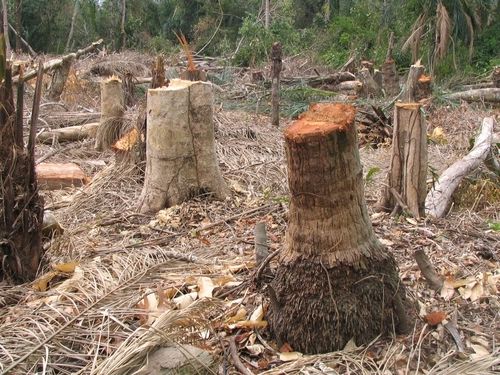 The problem of forests felling
Our forests are disappearing because they are 
   cut down or burnt. If this trend continues, one 
   day we won’t have enough oxygen to breathe, 
   we won’t see  beautiful green forests at all.
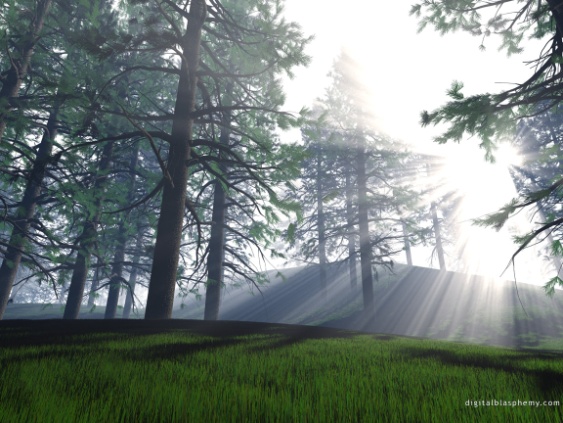 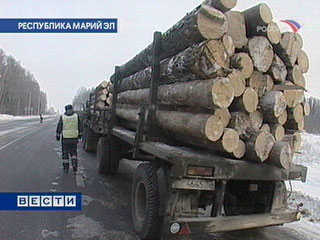 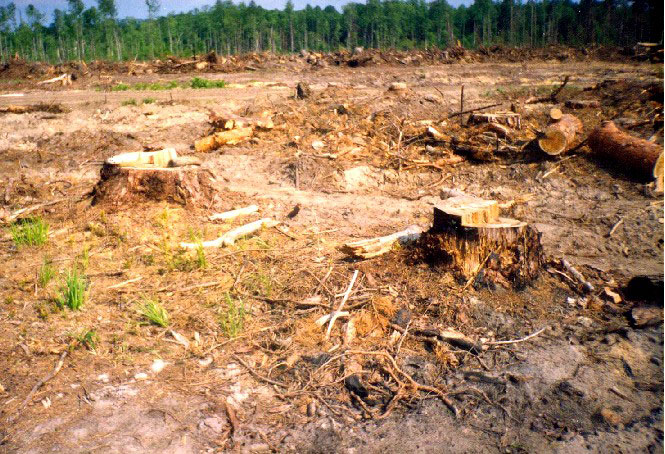 Deforestation has become a big problem around the globe because many forests are being cleared to make room for new farms, and less trees mean more impact on global warming and climate change.
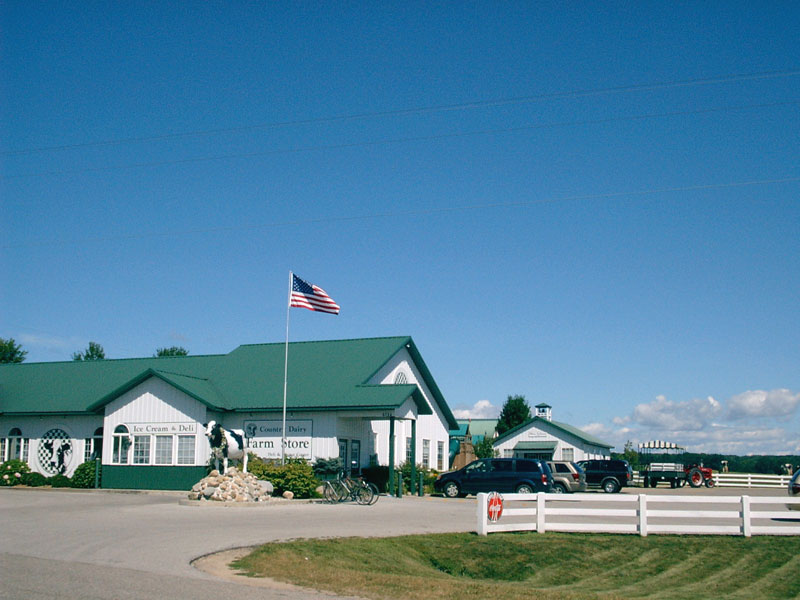 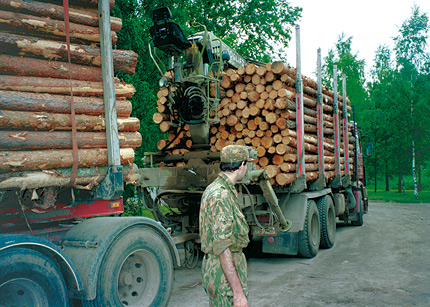 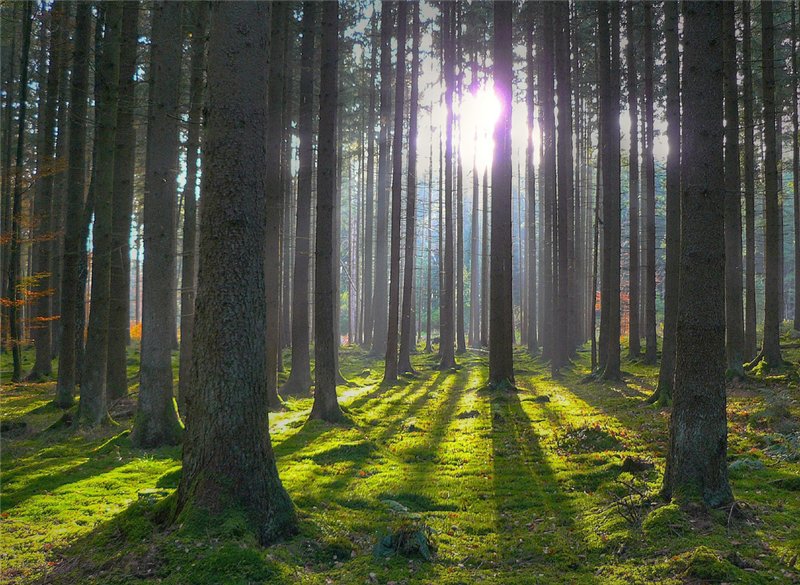 ?
?
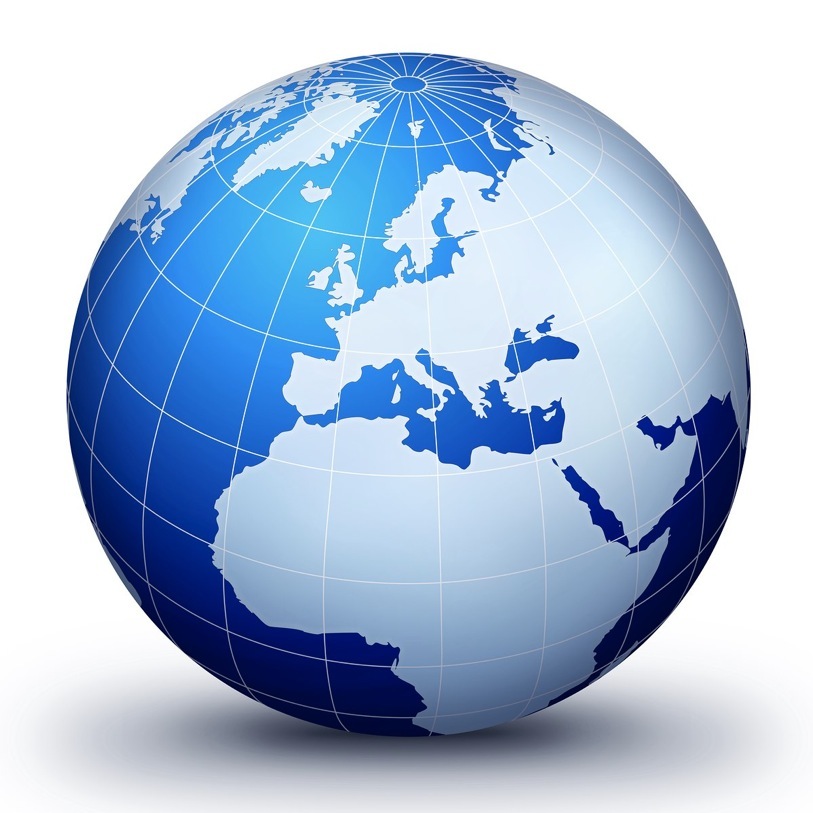 ?
?
?
?
?
?
?
?
?
?
?
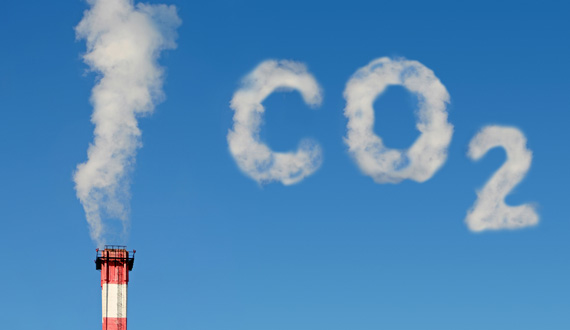 20%
S
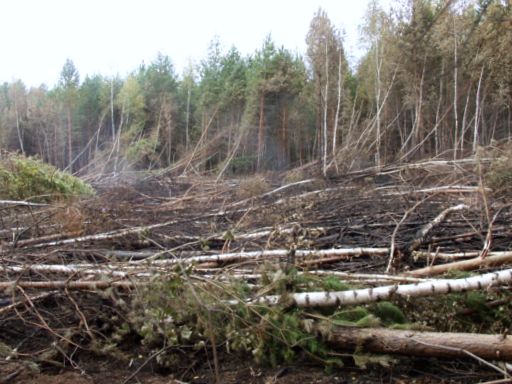 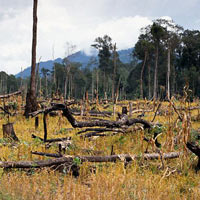 т
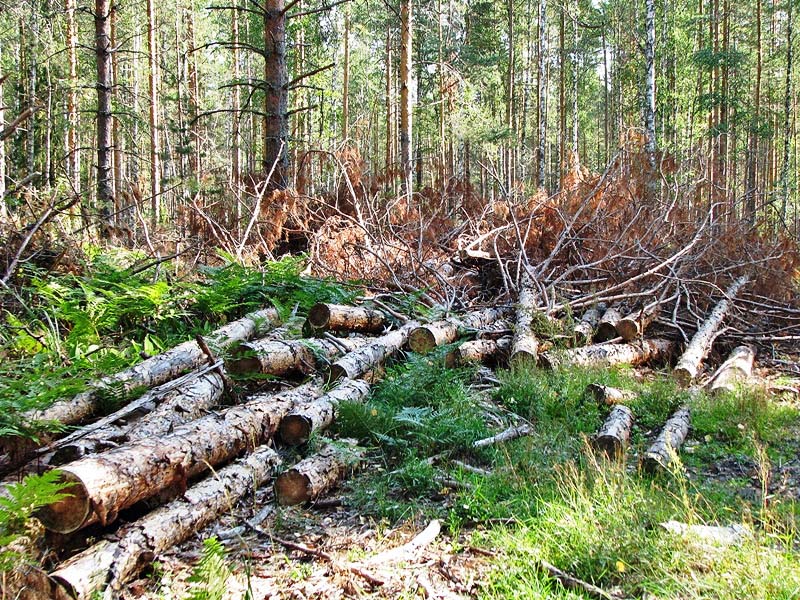 o
p
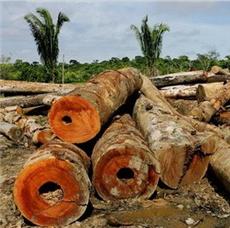 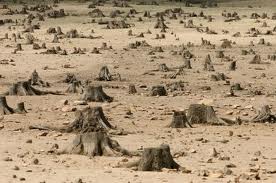 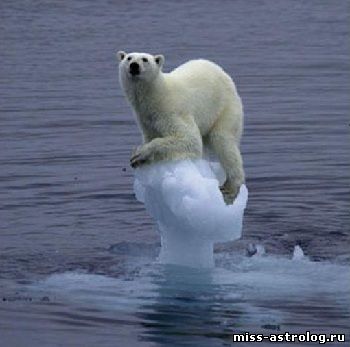 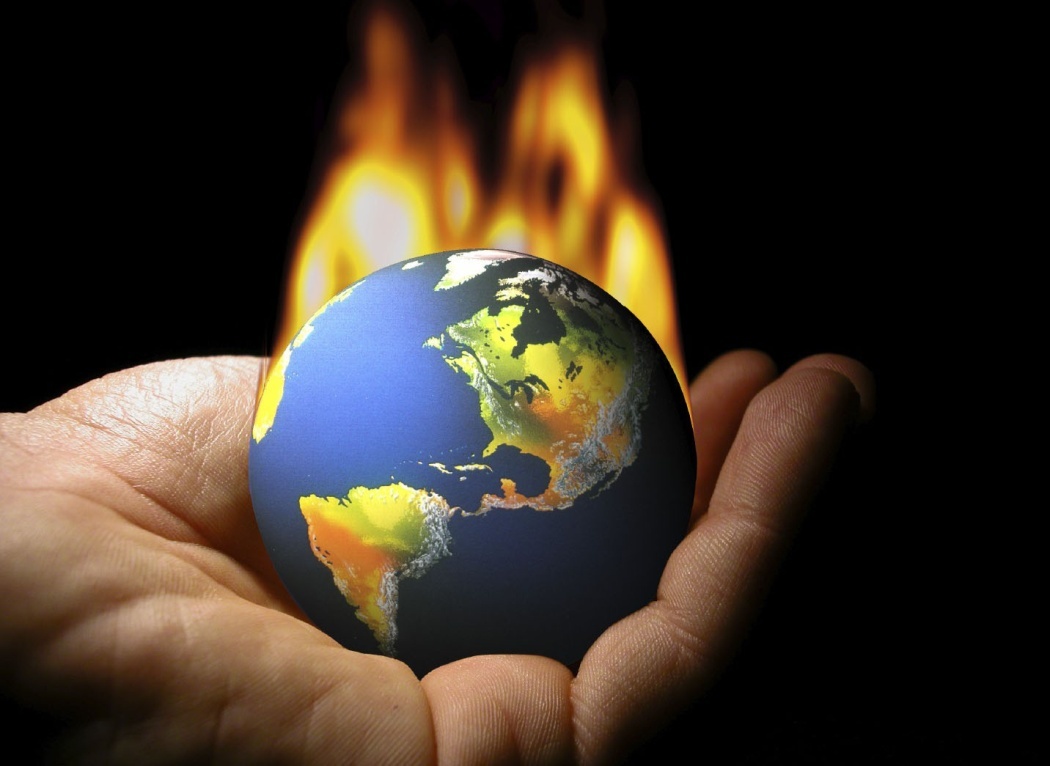 Forests protect the planet from global warming
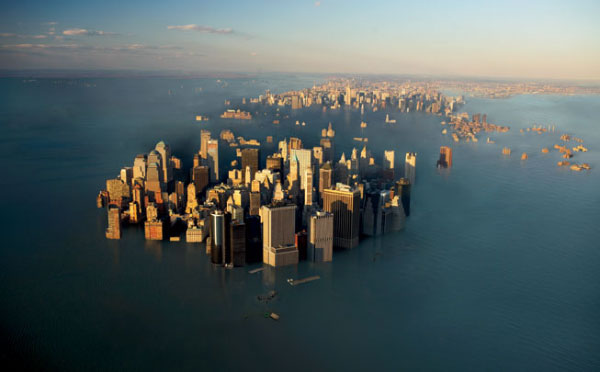 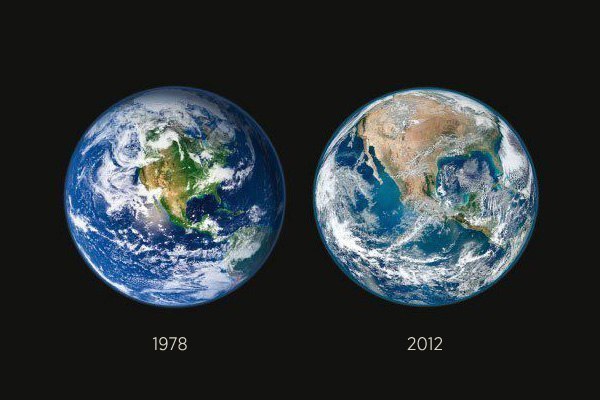 Pictures of NASA. Deforestation in America
The difference in 34 years.
Don't forget that our planet is our home! We must save the Earth!
Thank  you for
 your attention!